Title:   K-8 NGSS Aligned Engineering Design Projects
Join us to see multiple K-8 engineering design projects that have been implemented over the last 3 years.  These projects will provide you with ideas and context for us to discuss how to incorporate engineering design into your classroom.  You will be supplied with classroom materials for the projects that are shared.  Project Topics will include:  Stormwater Runoff, Ocean Plastic Pollution, Air Pollution and Erosion Control Measures.
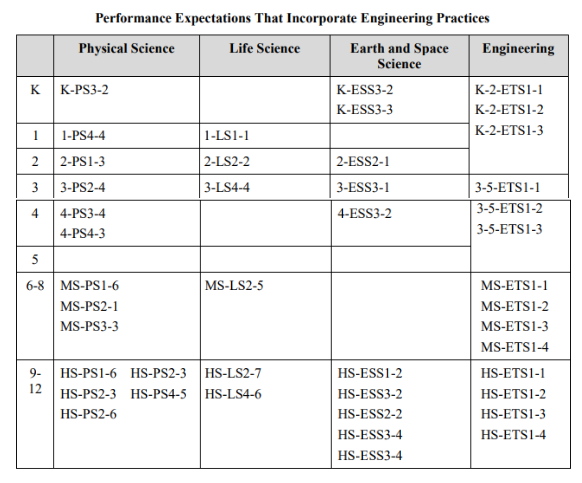 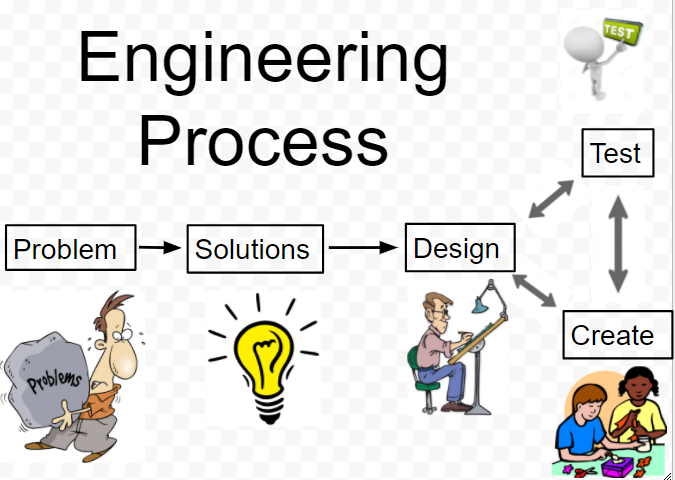 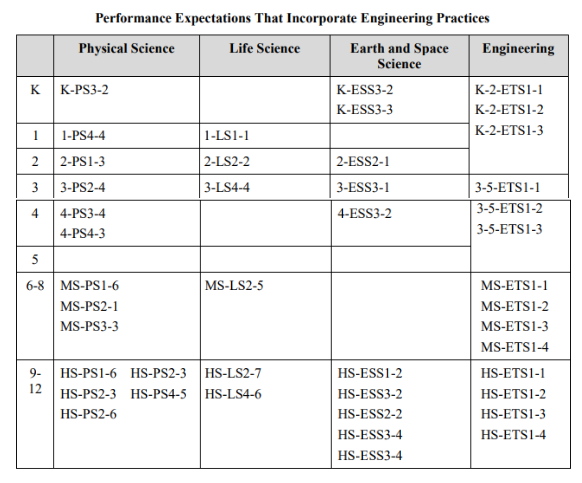 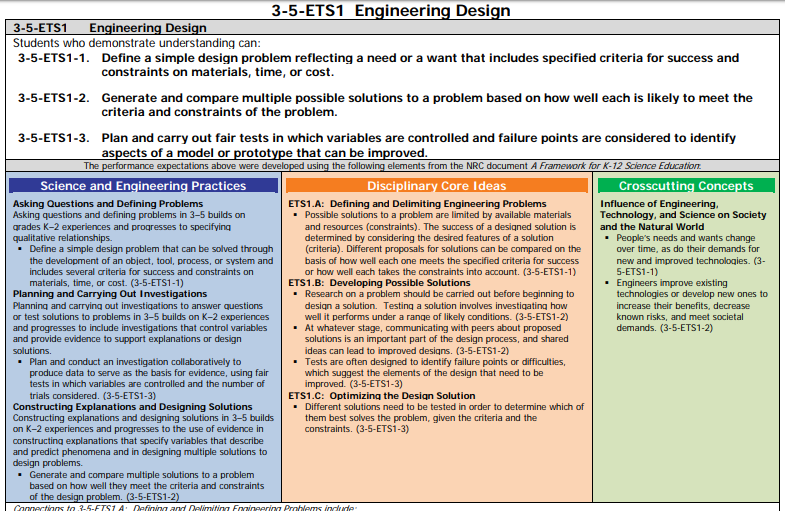 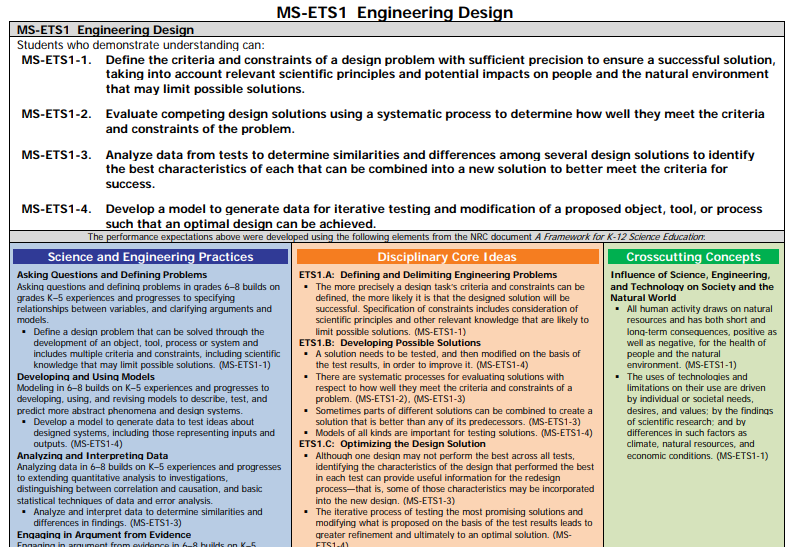 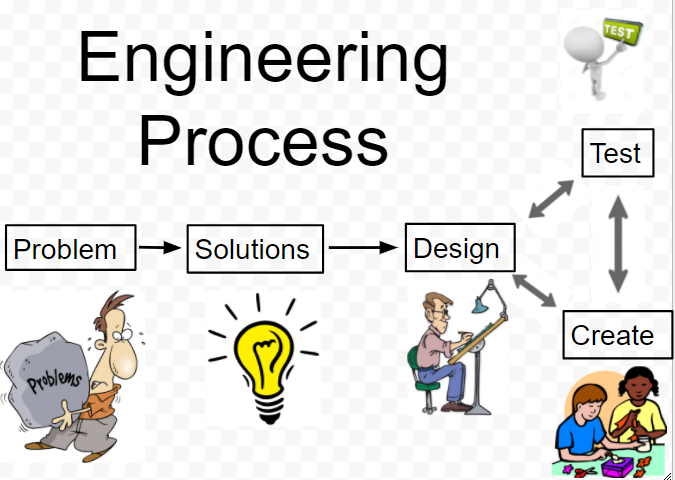 Plastic Bots
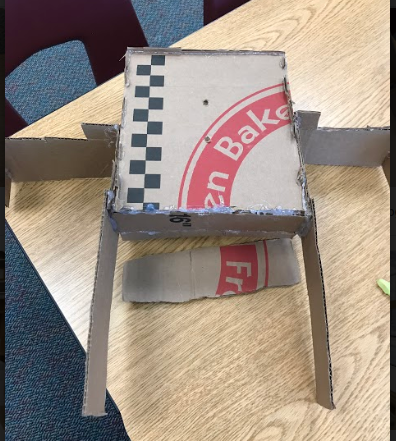 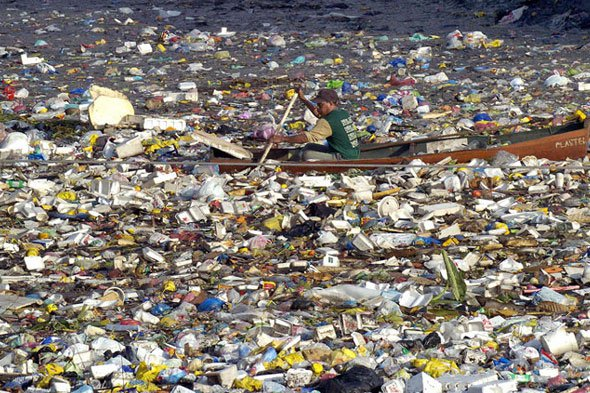 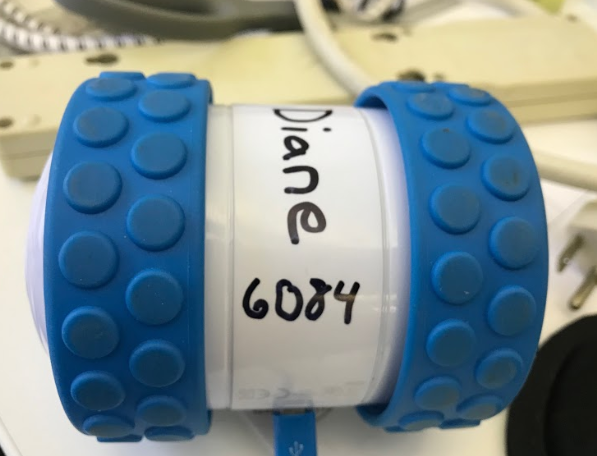 5th Grade and Middle School NGSS Aligned
Thank you Franklin Lakes Middle School Teachers
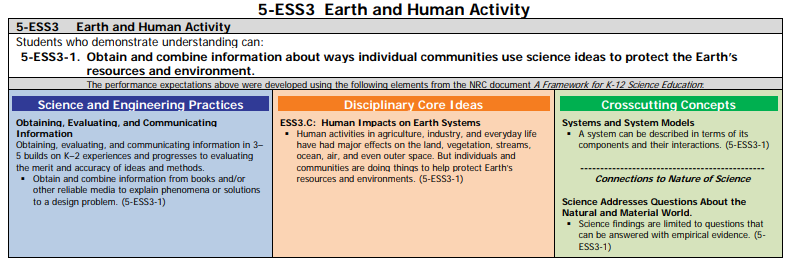 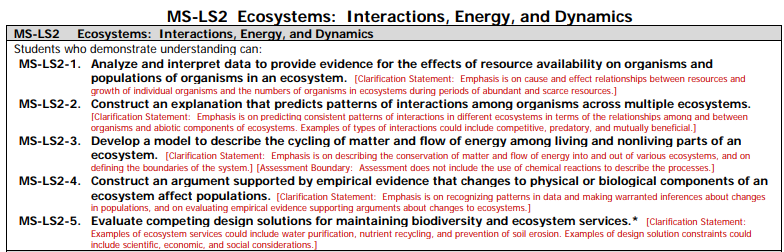 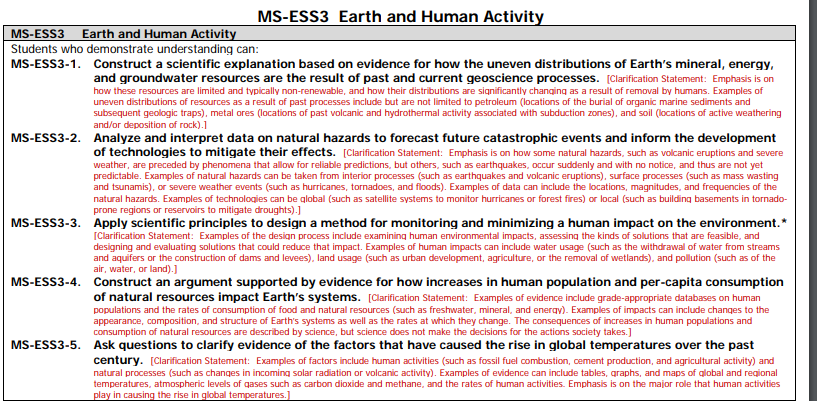 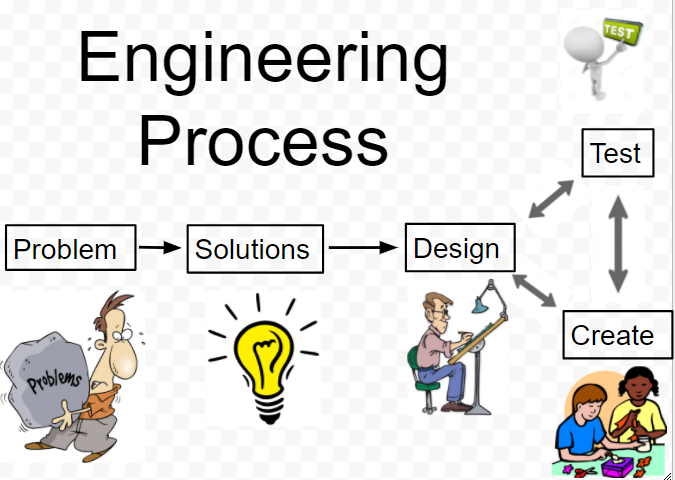 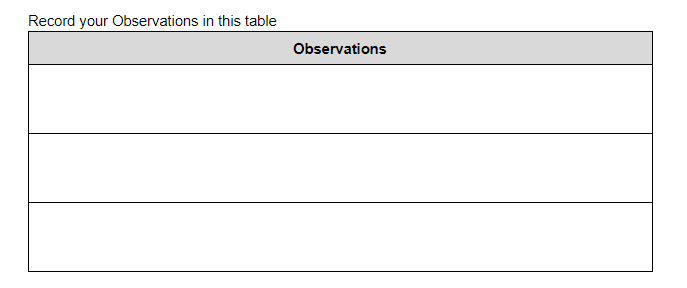 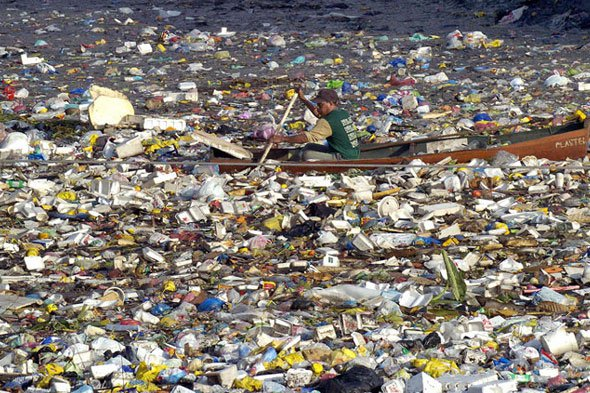 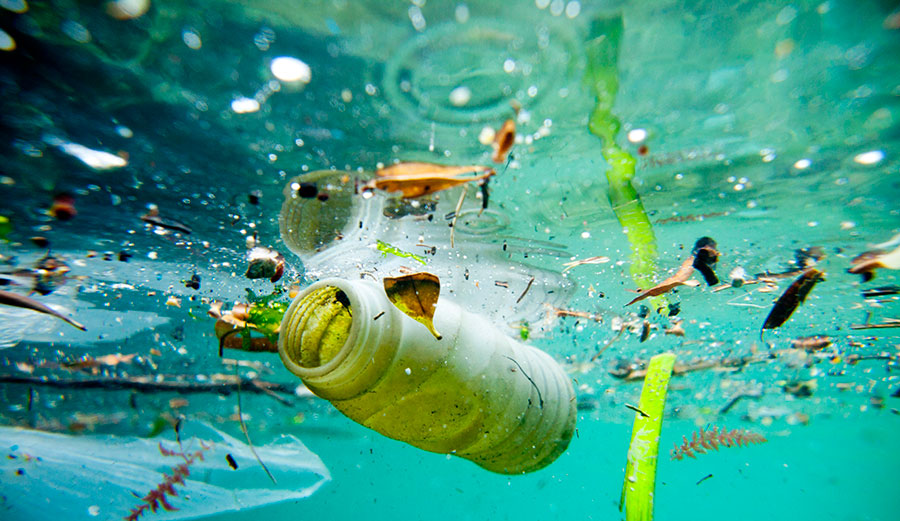 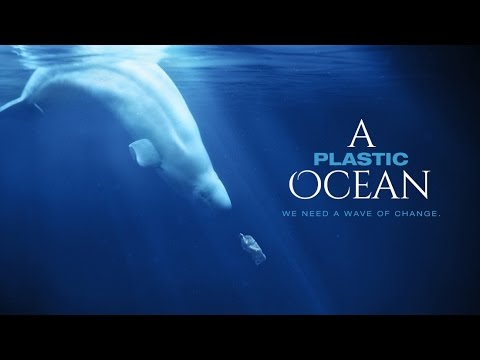 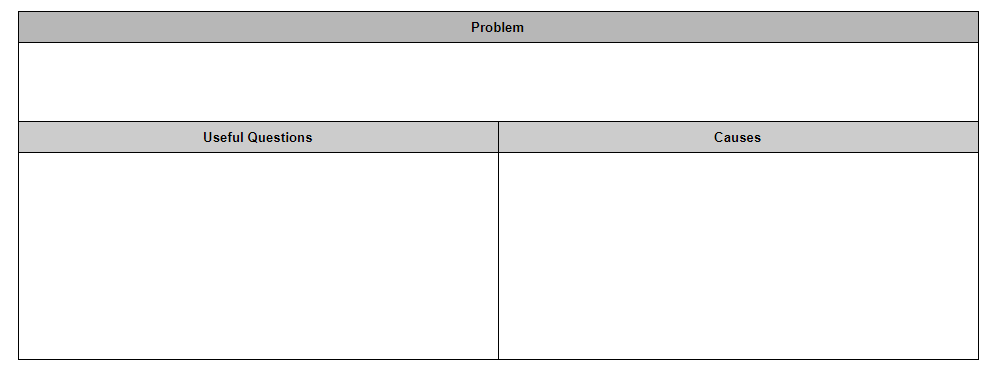 Plastic heavily pollutes the world’s oceans.
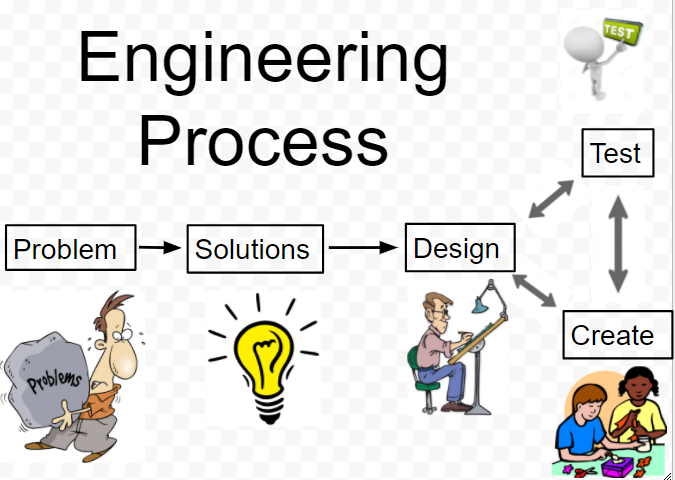 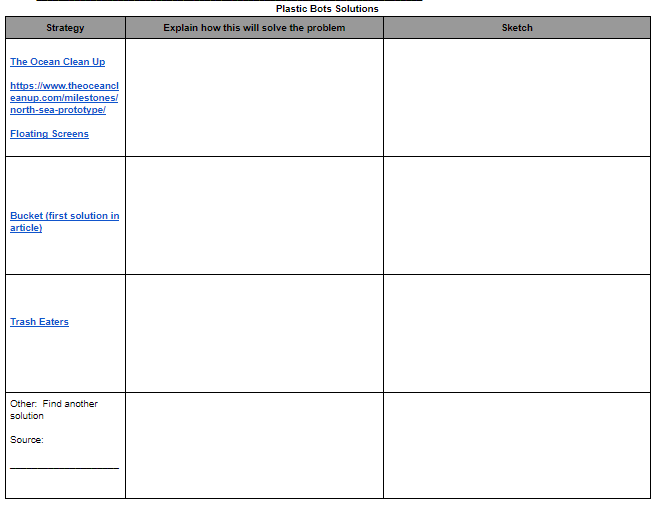 [Speaker Notes: Click on the link for resources that will help the students learn about the current solutions that exist.  Students can also search for additional resources or other solutions.]
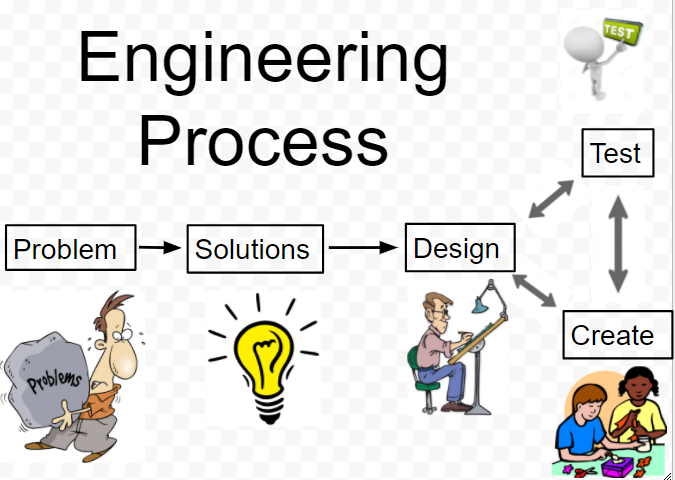 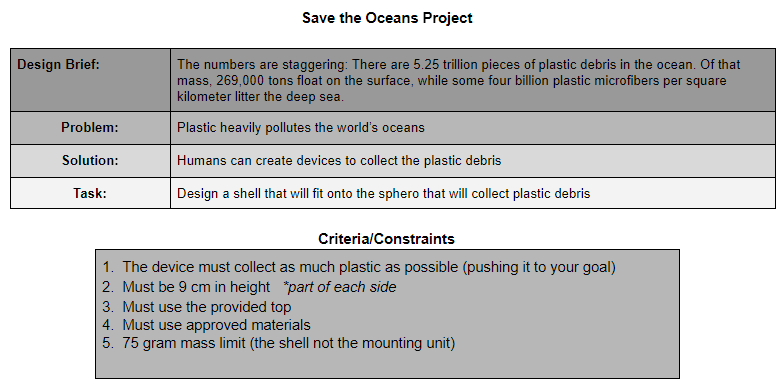 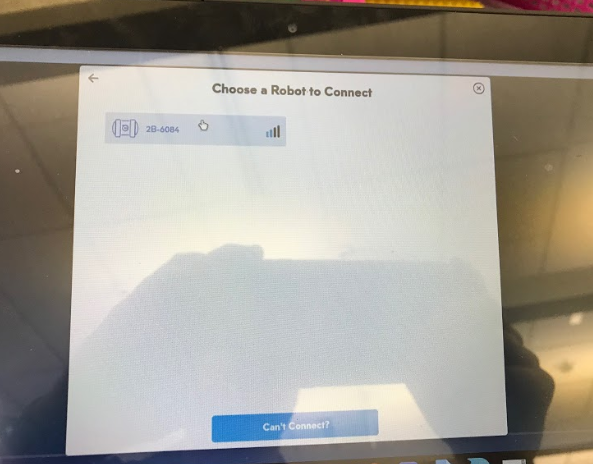 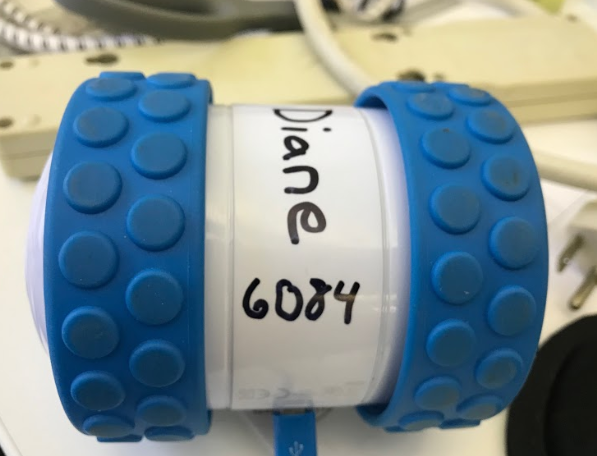 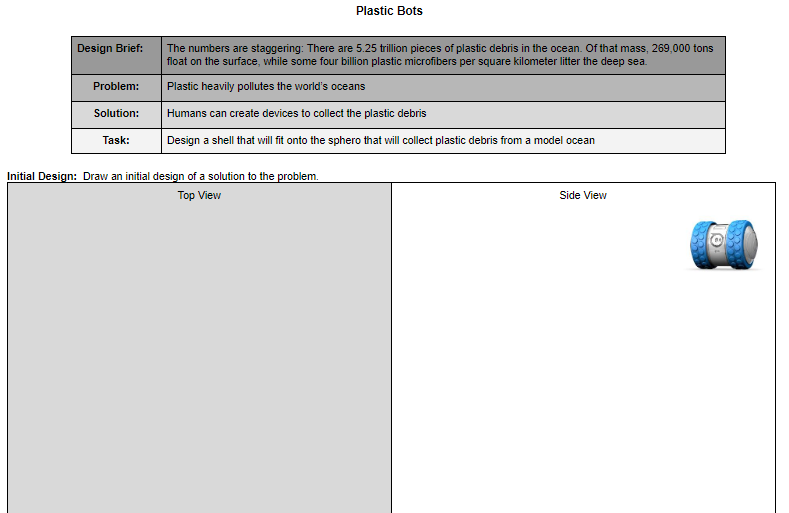 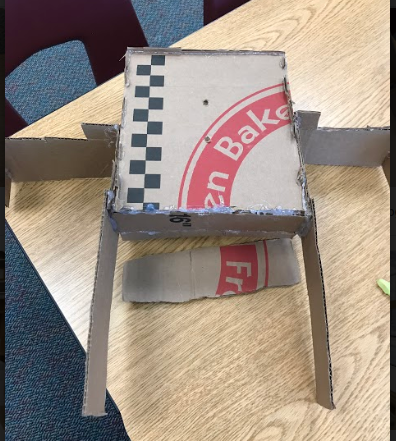 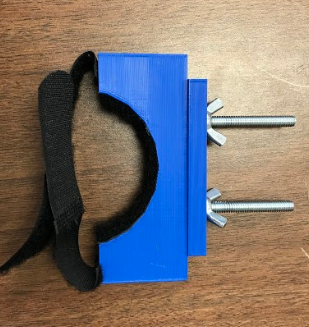 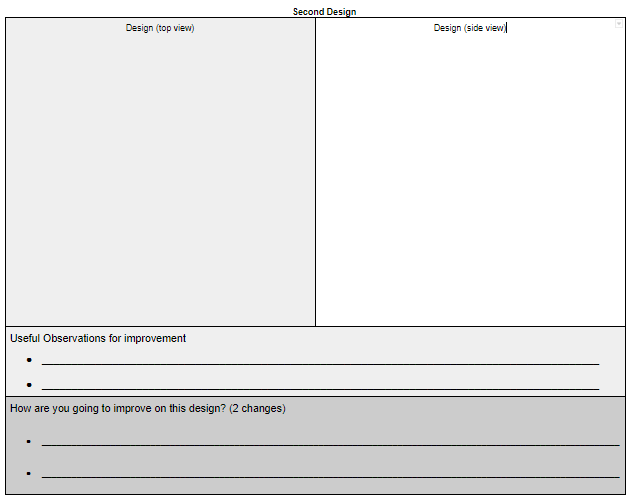 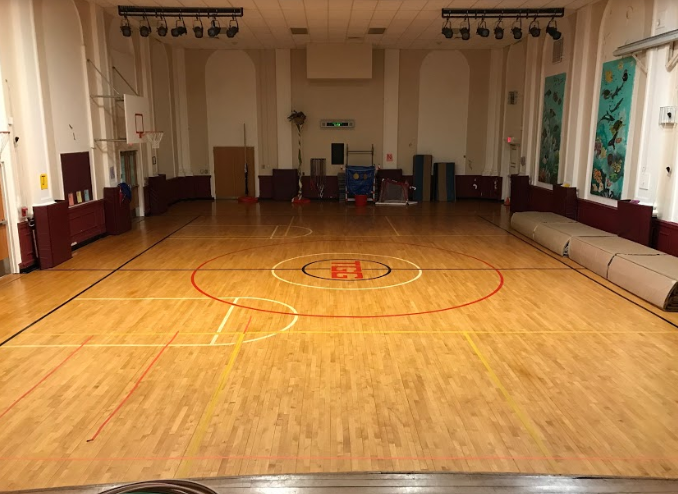 https://drive.google.com/open?id=1pKI8HilVsIjGf4e14afGJtVJqxCE1y-D
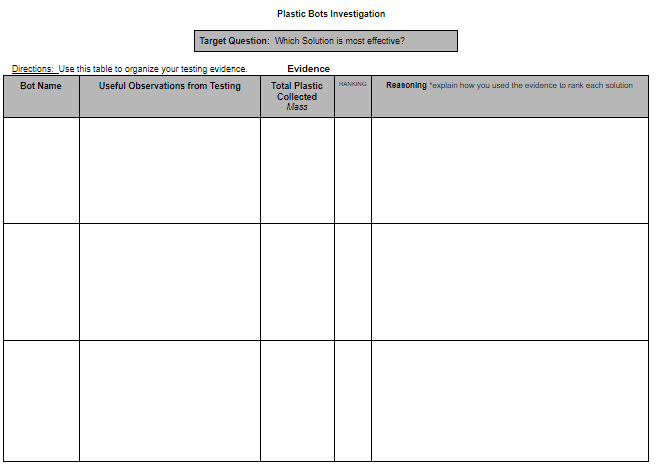 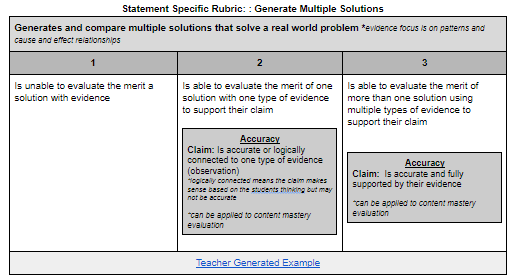 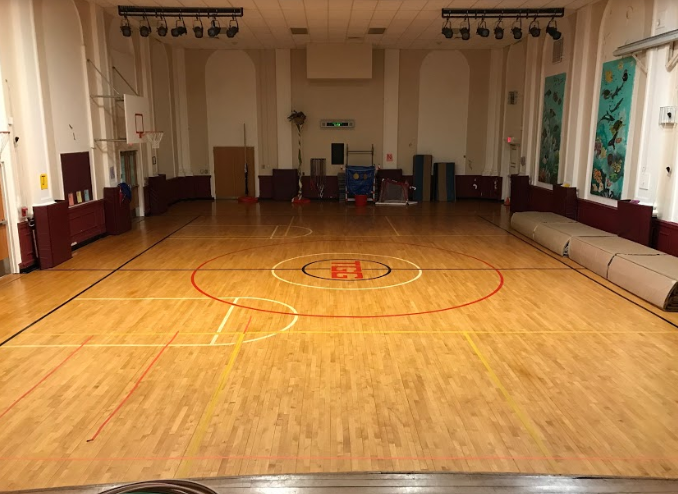 https://drive.google.com/open?id=1pKI8HilVsIjGf4e14afGJtVJqxCE1y-D
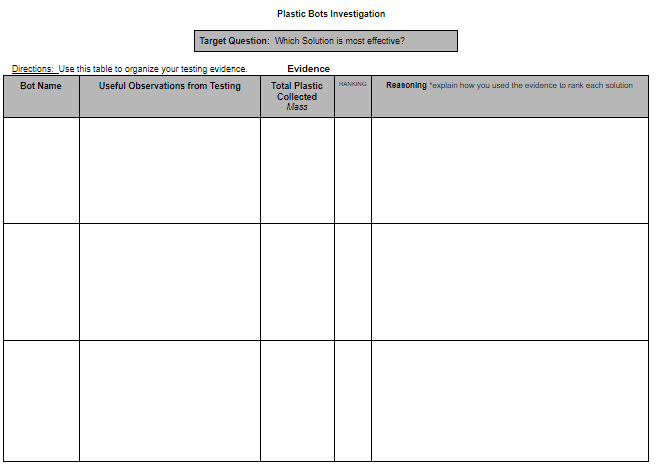 Stormwater Runoff
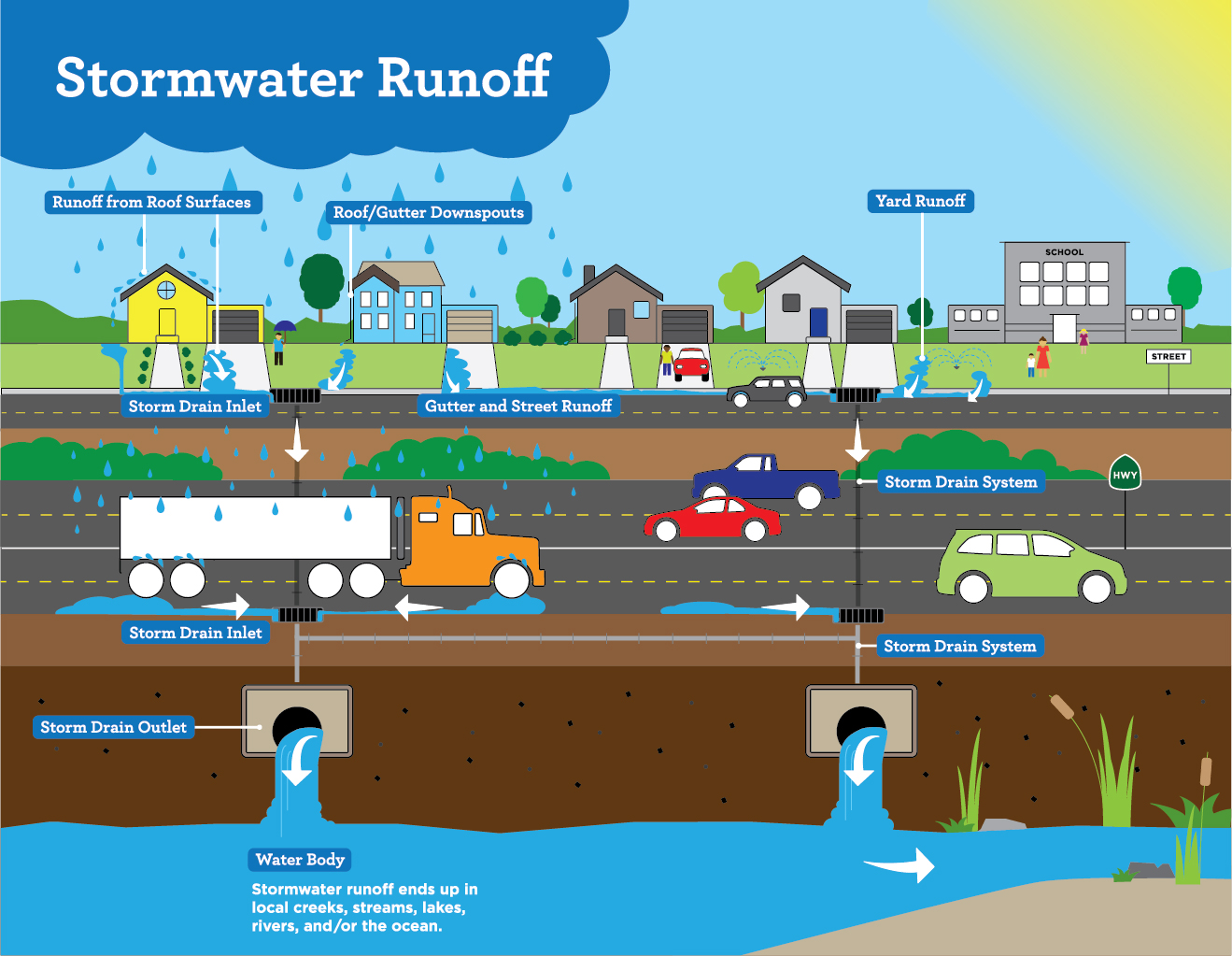 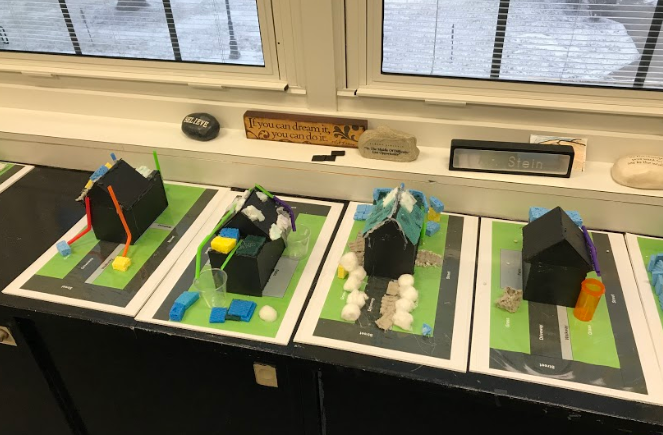 4th Grade and Middle School NGSS Aligned
Stormwater Runoff Project
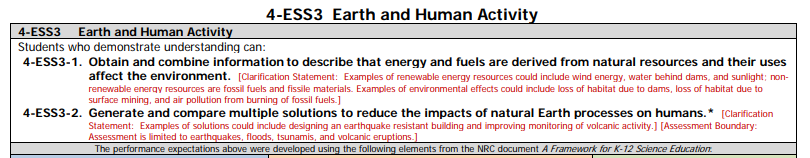 Stormwater Runoff Project
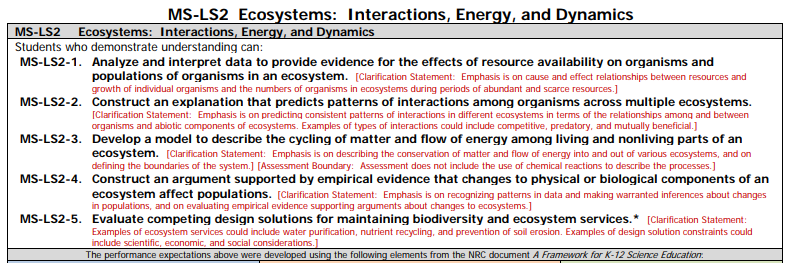 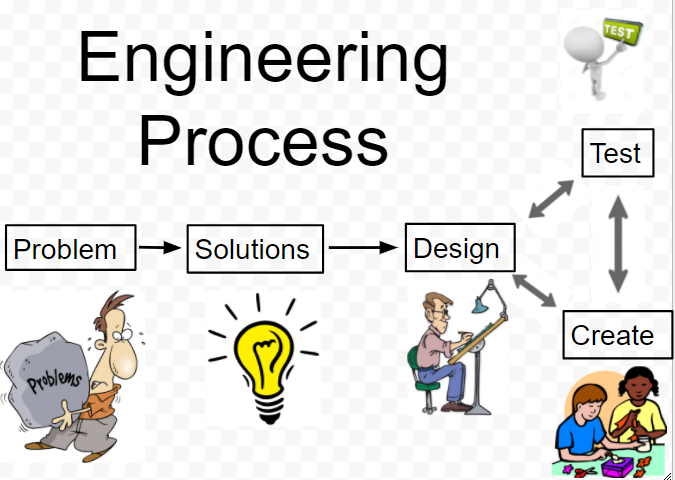 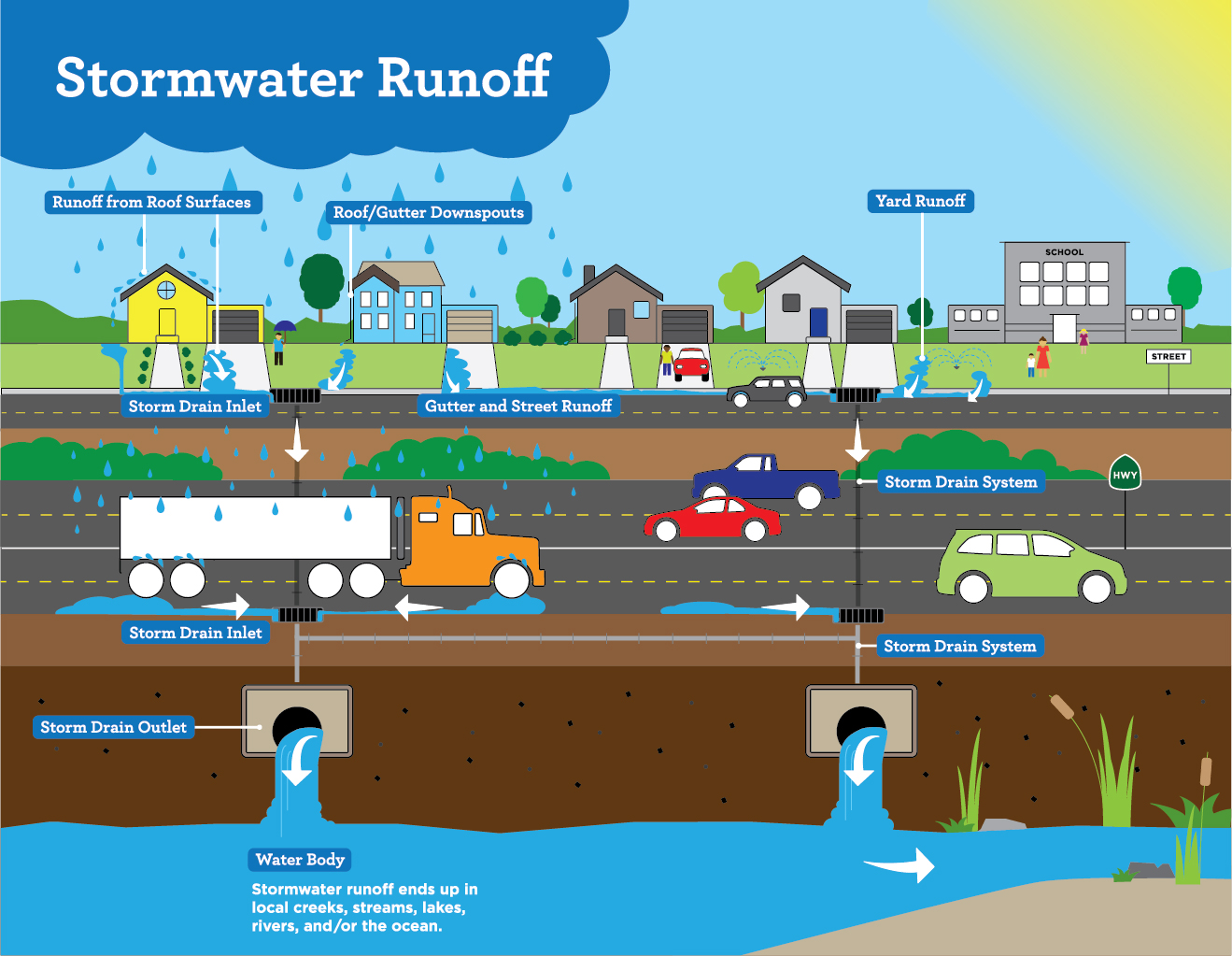 4th Grade
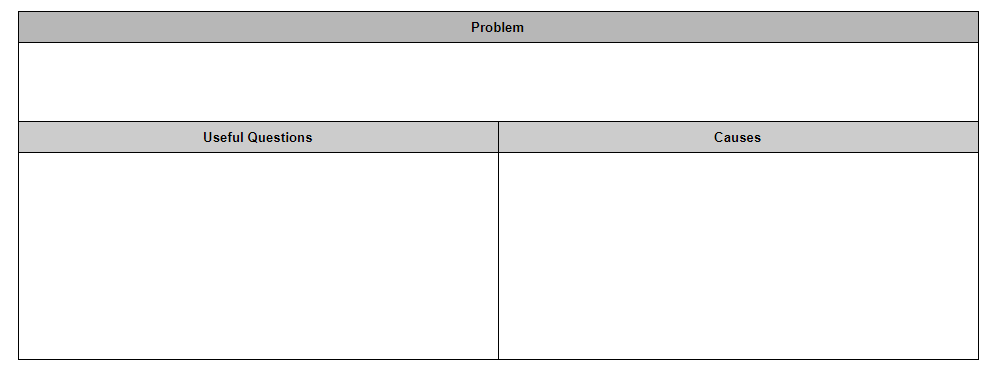 Human engineered systems move water quickly to waterways which increases the risk of flooding.
Middle School
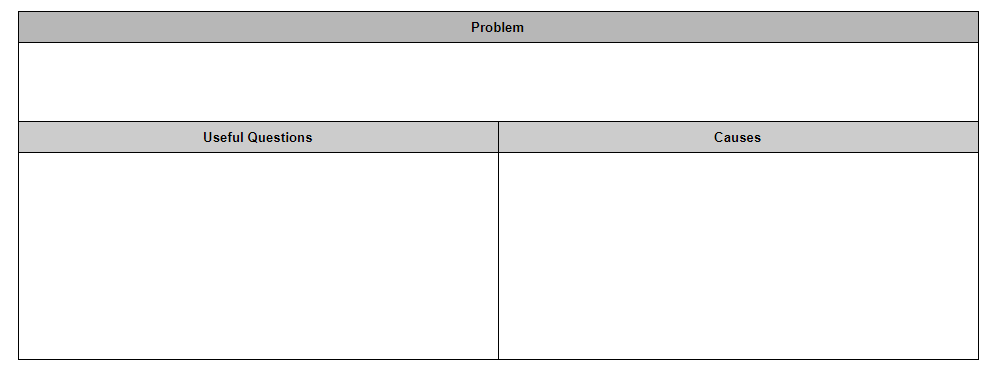 Human engineered systems move water quickly to waterways which has a negative impact on local stream biodiversity.
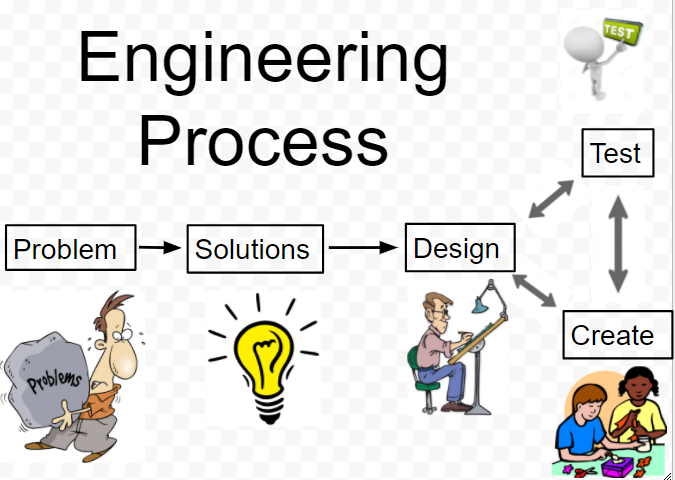 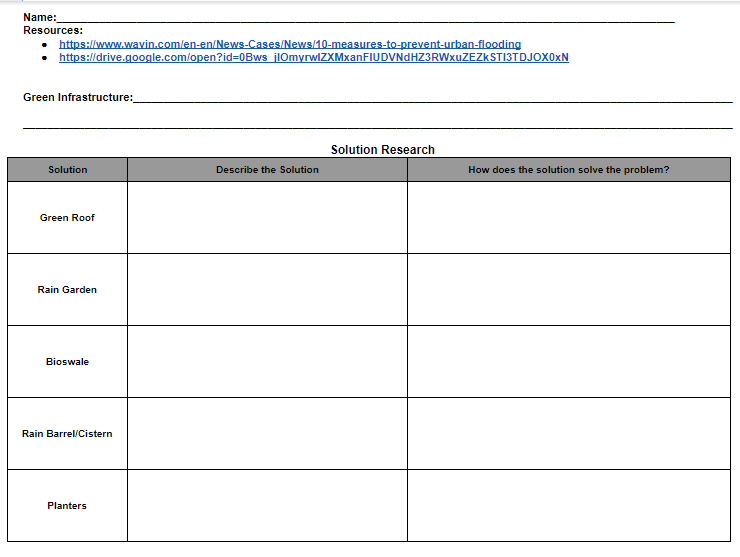 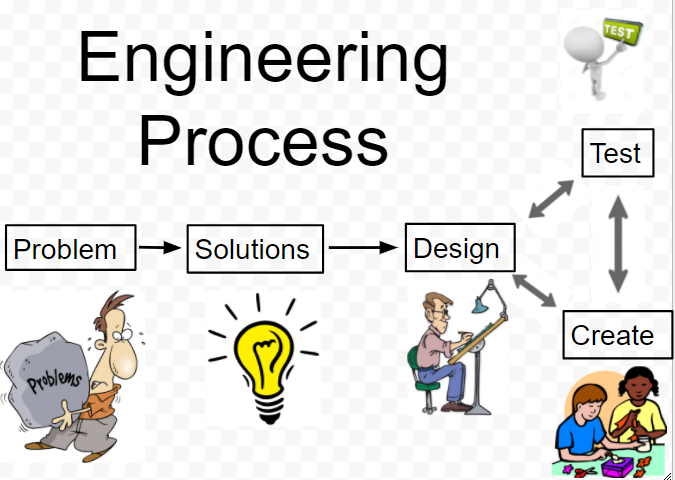 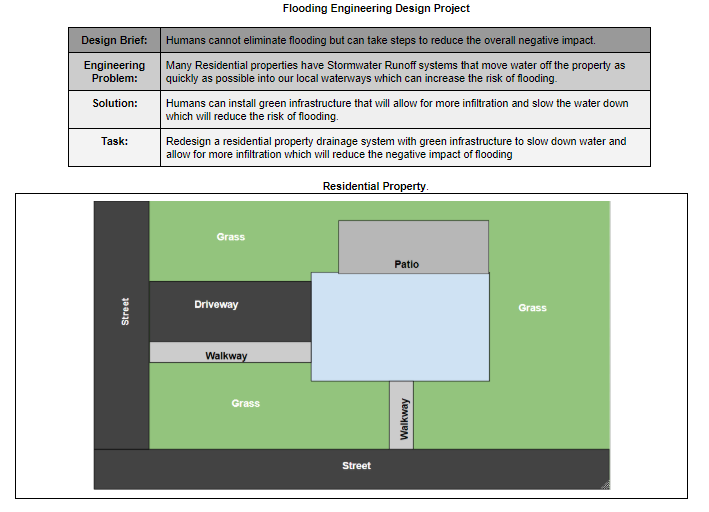 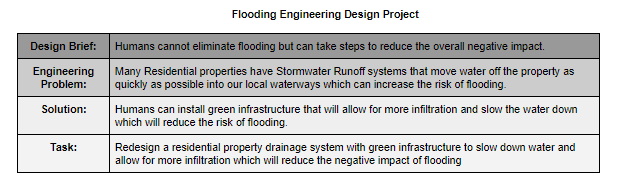 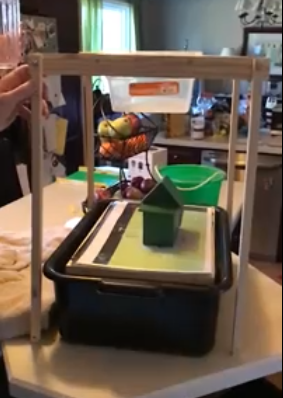 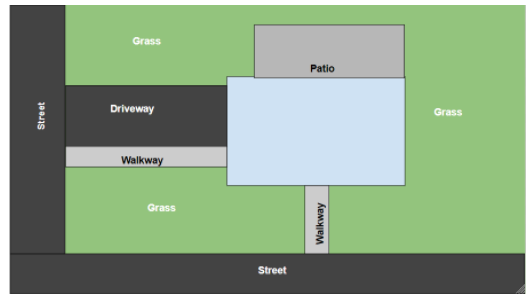 Testing Video
Model Break Down
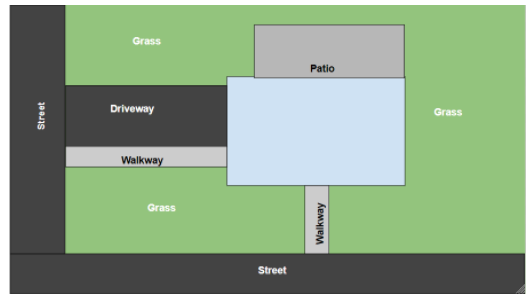 House goes here!
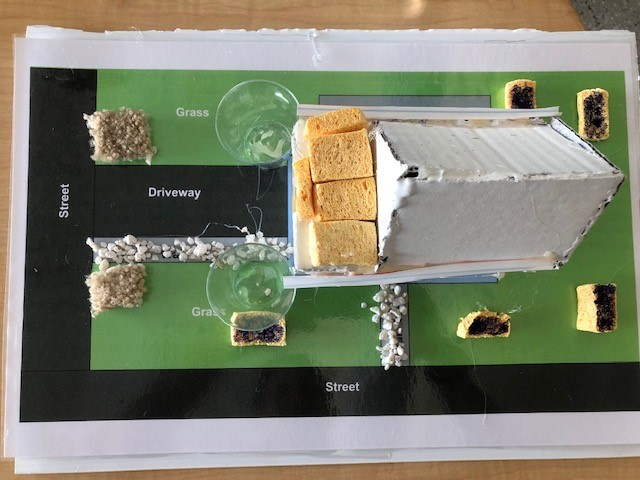 Planters
Cistern
Rain 
Gardens
Green Roof
Permeable Pavements
Cistern
Erin, Saaketh, and Katelyn
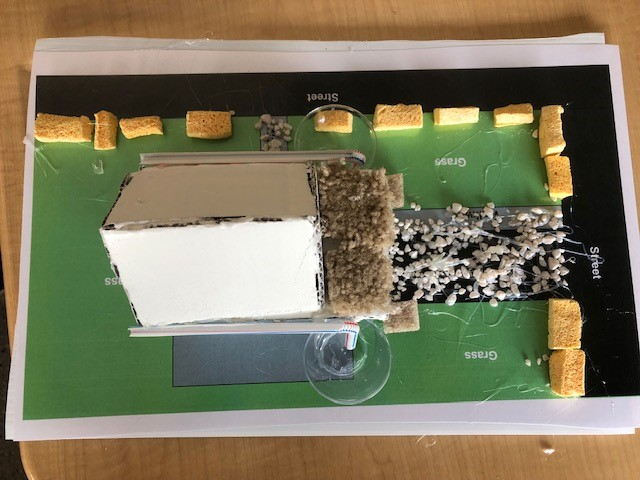 Rain Garden
Rain Barrels
Permeable Pavement
Green Roof
Planters
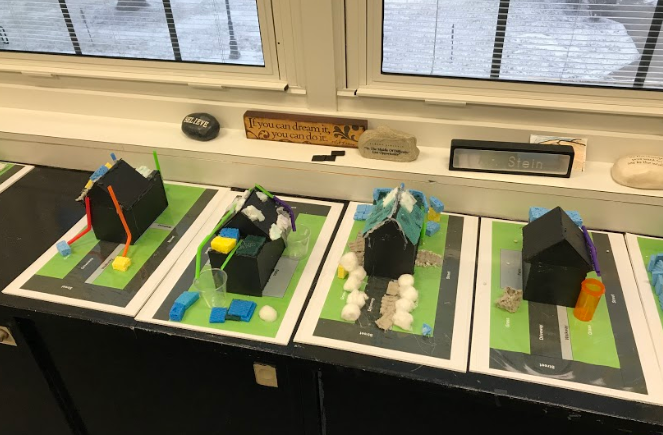 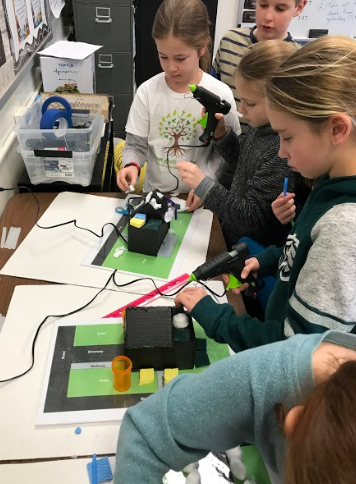 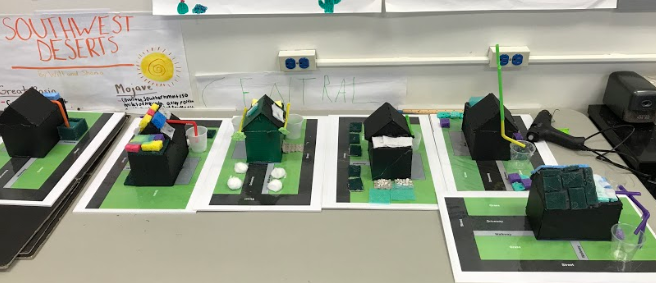 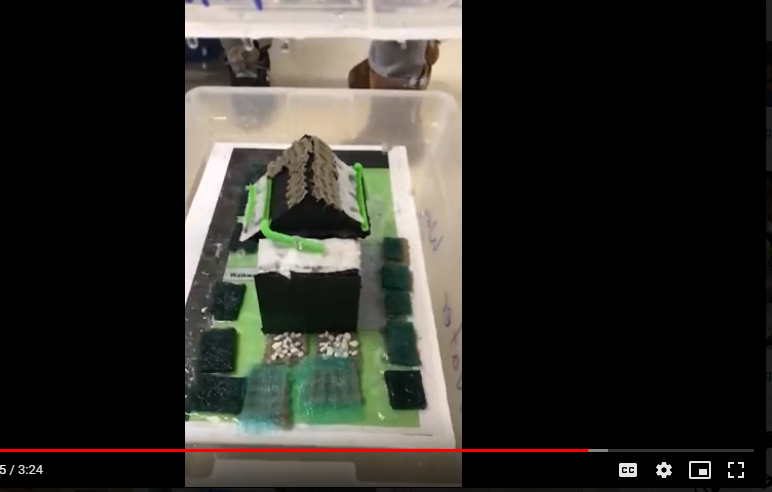 https://drive.google.com/drive/my-drive
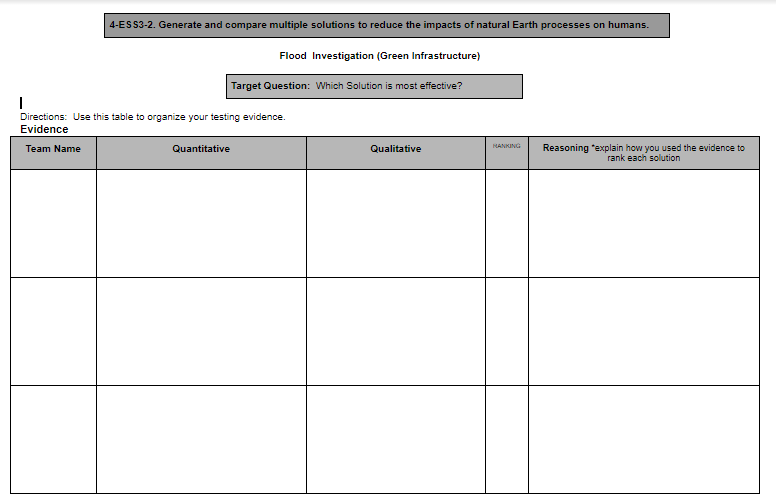 The water hitting the roof of the house was captured by a rain barrel
This group was most effective because...
950 ml
Hunter
R
A
N
K
Record evidence from these teams
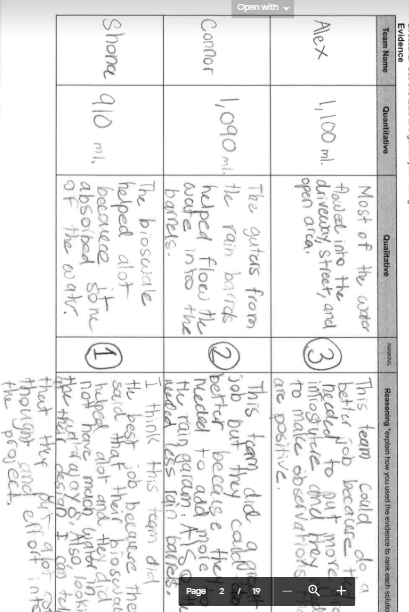 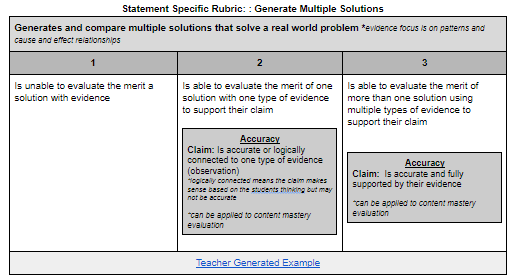 Air Pollution
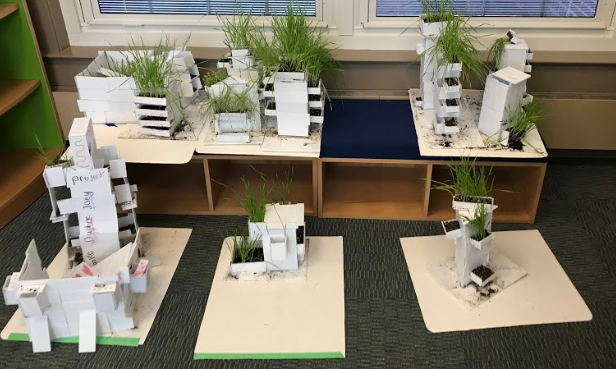 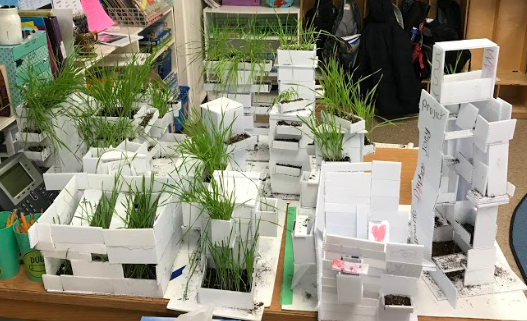 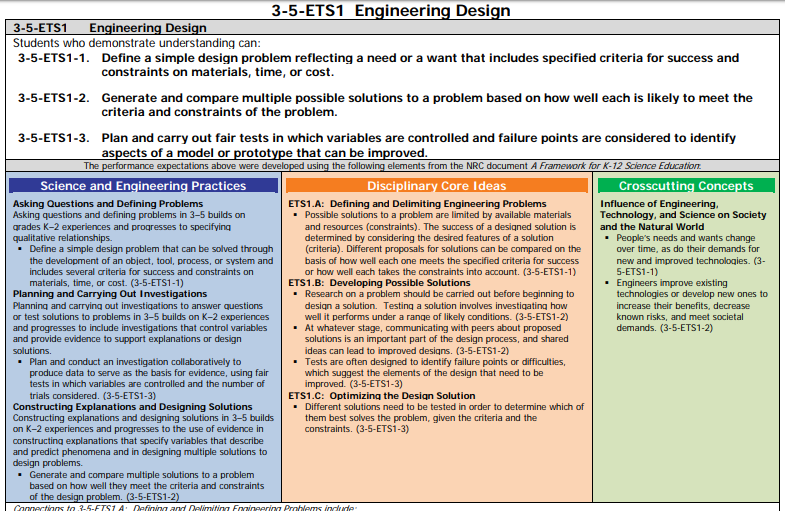 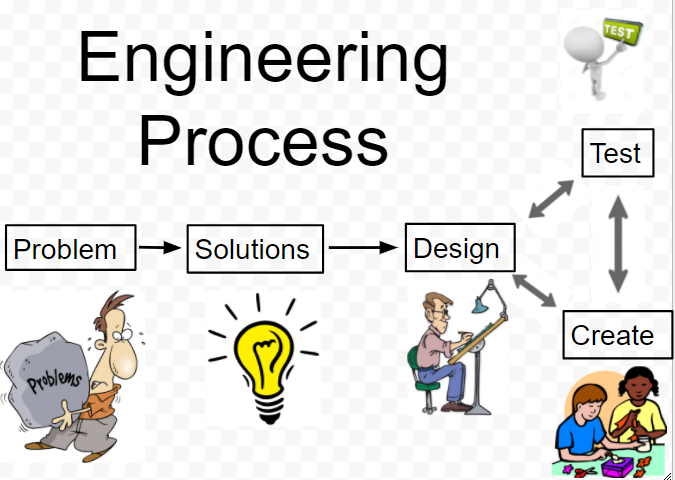 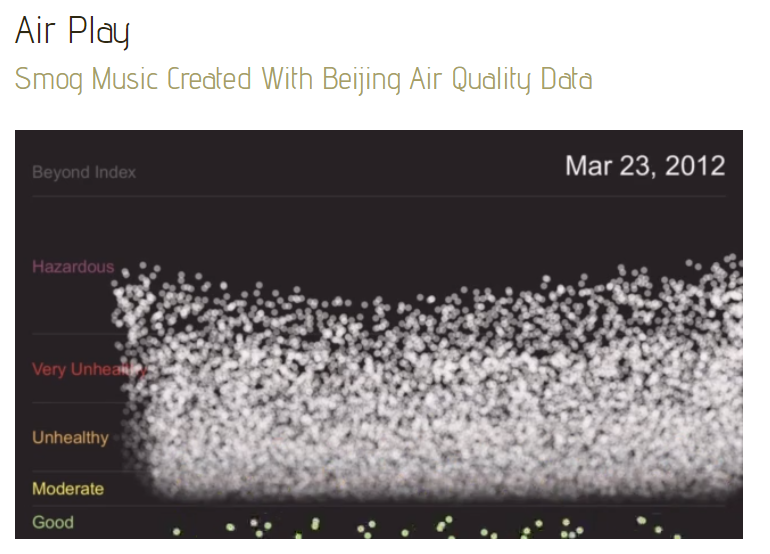 https://datadrivendj.com/tracks/smog/
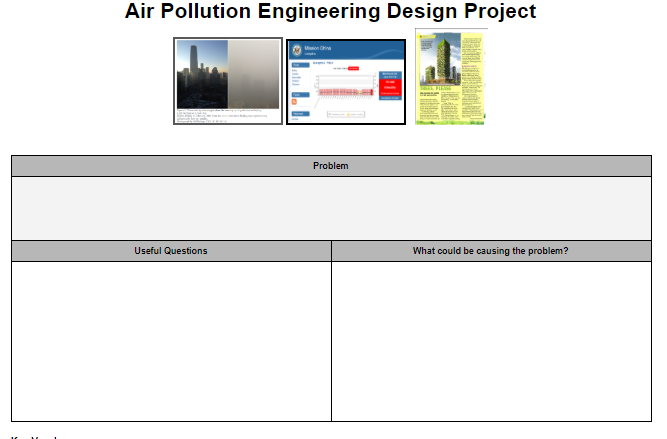 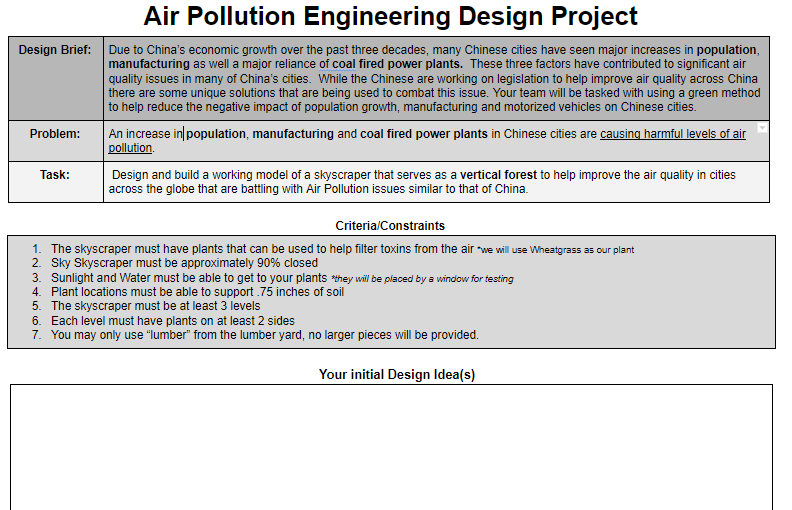 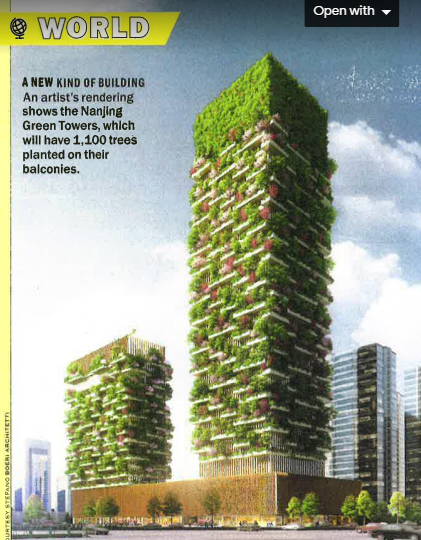 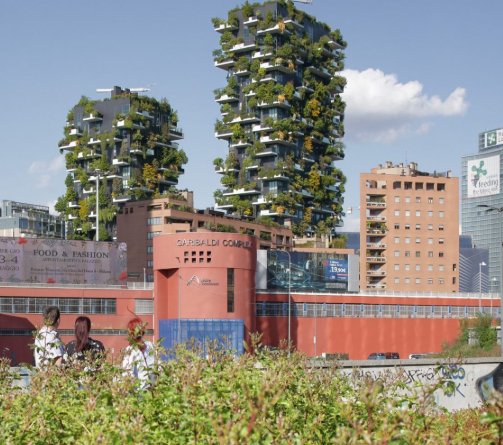 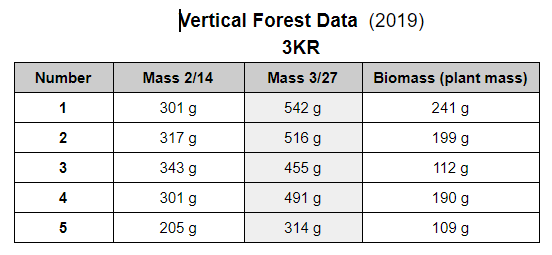 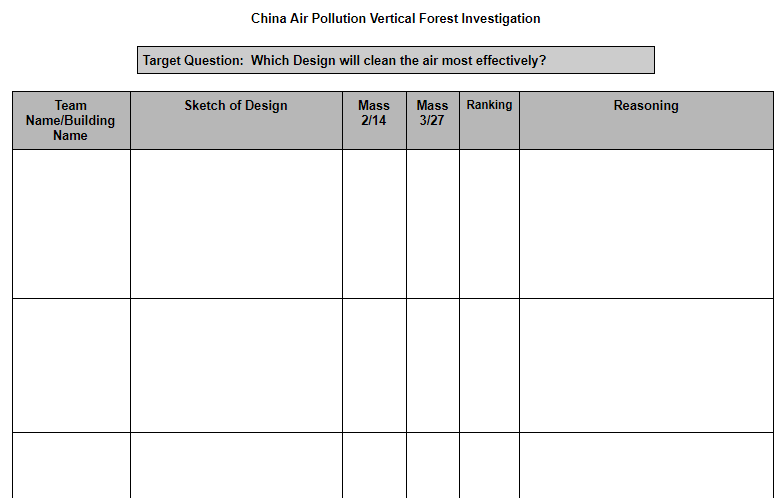 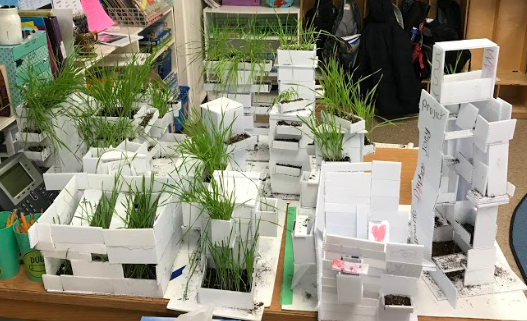 Erosion Control Methods
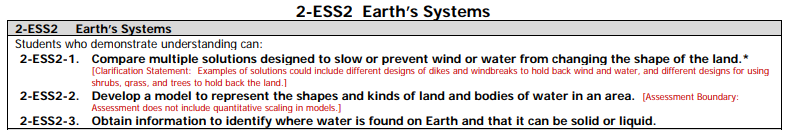 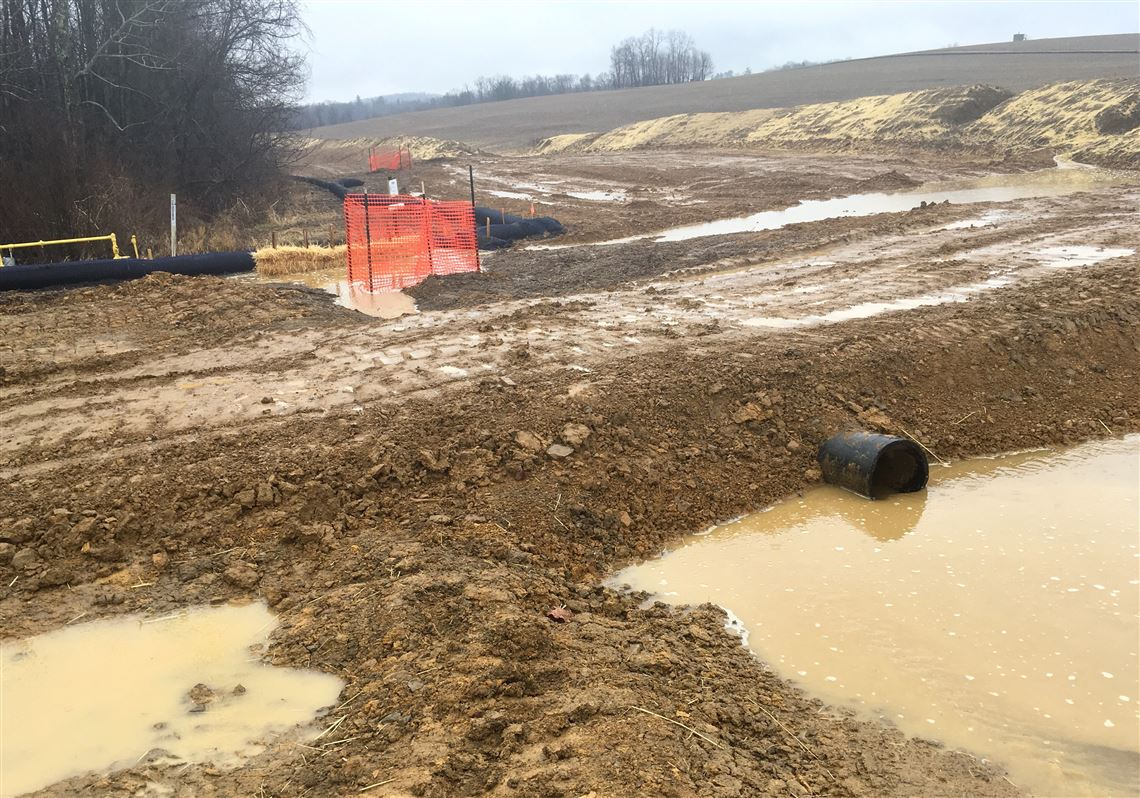 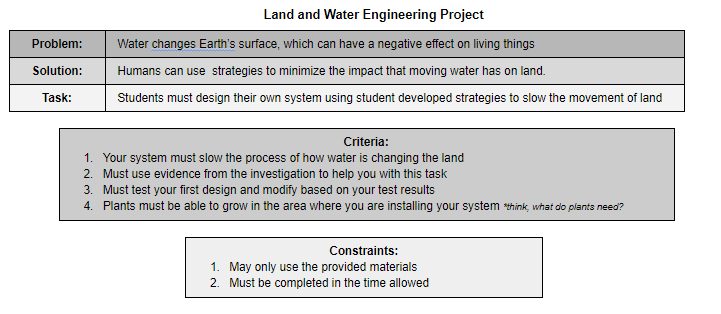 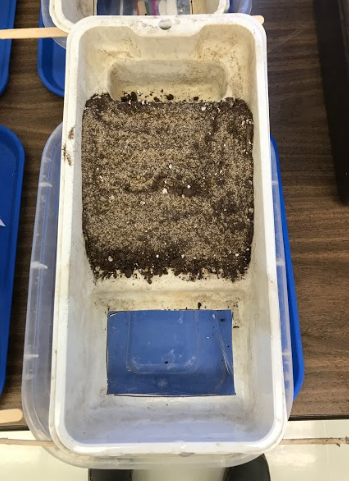 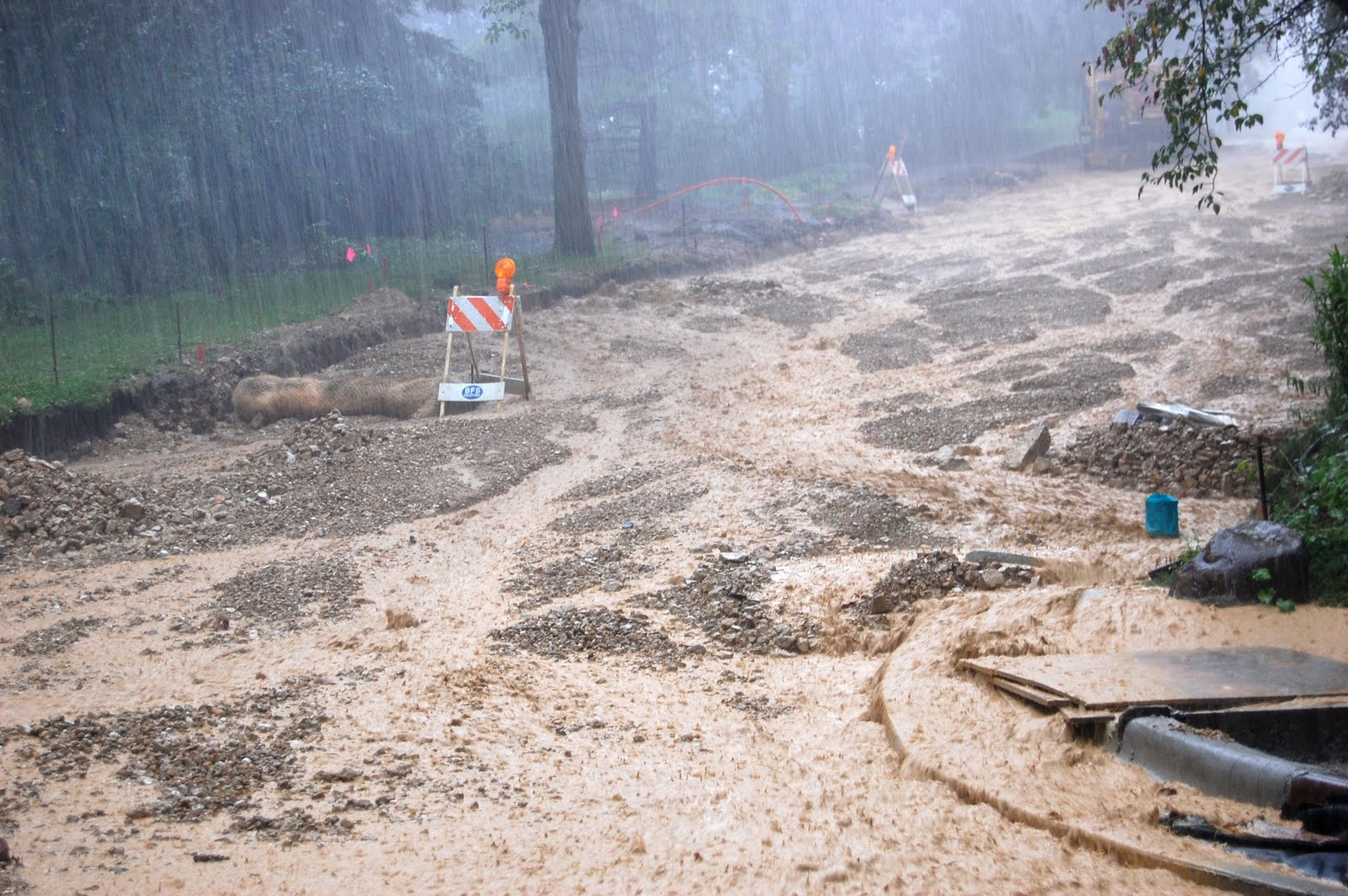 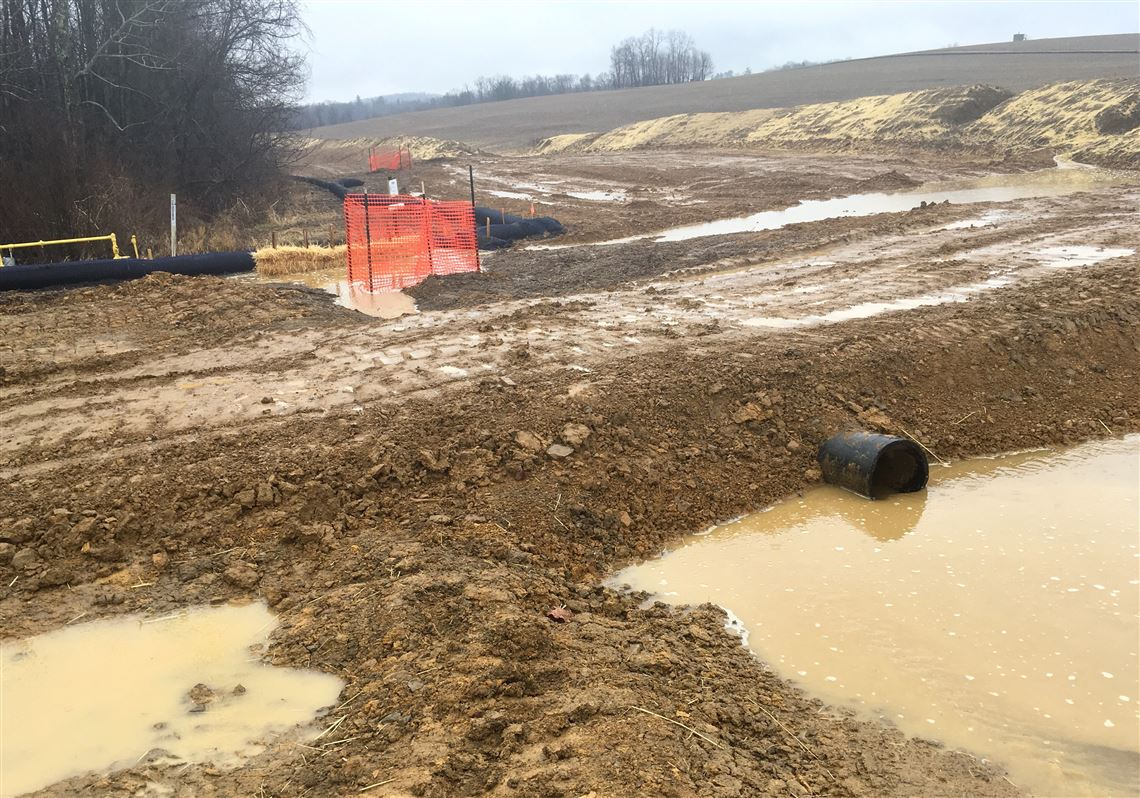 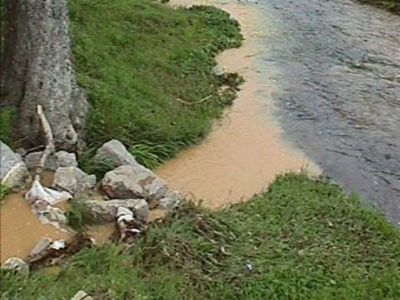 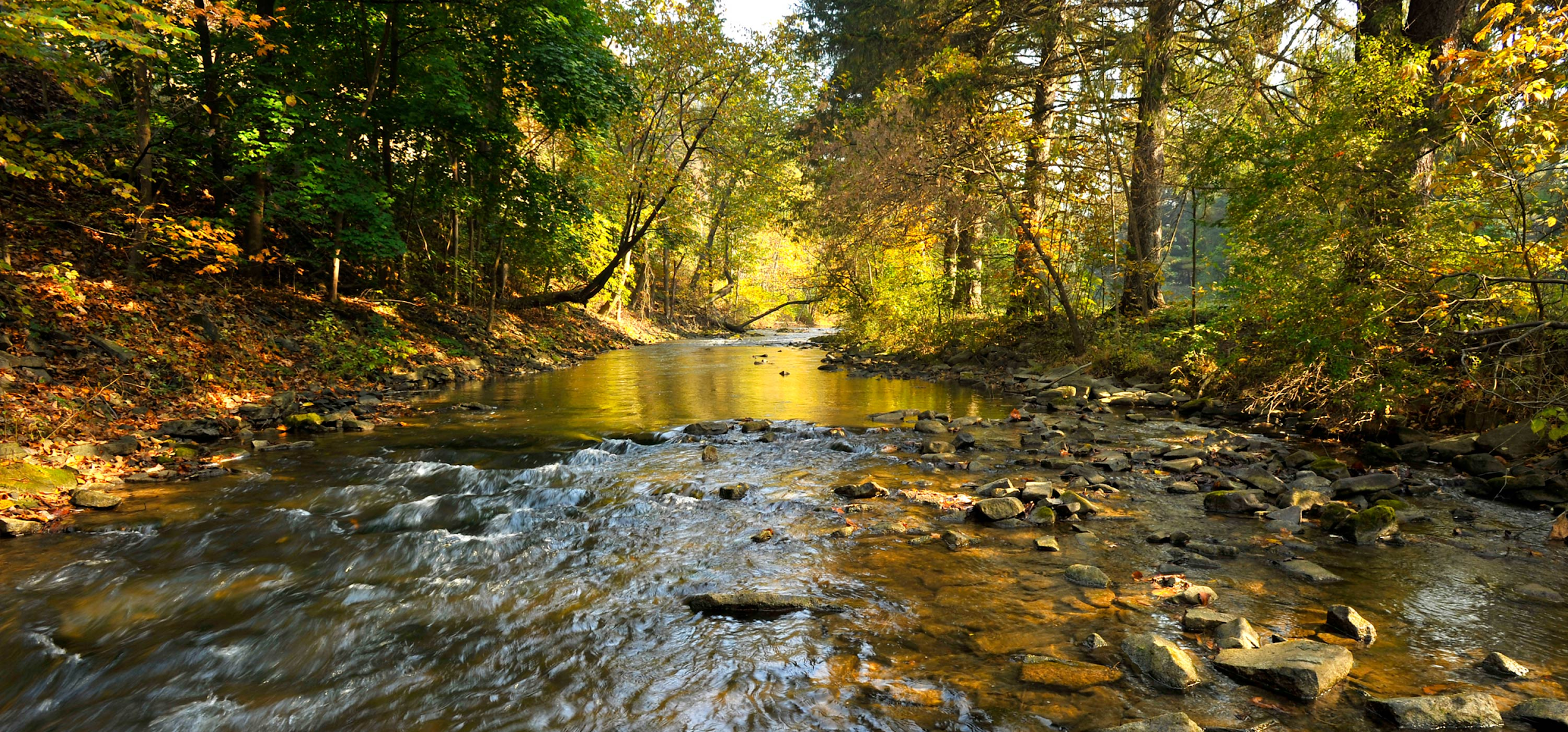 Silt Fencing
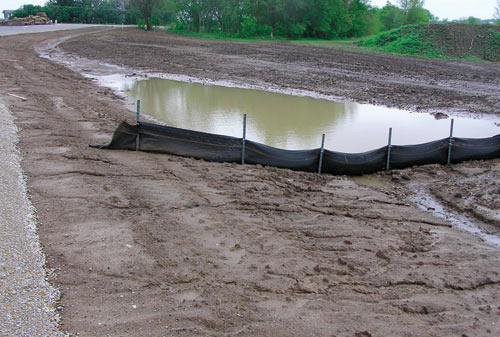 Erosion Control Blanket
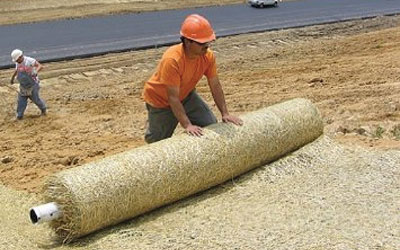 Mulch Sock
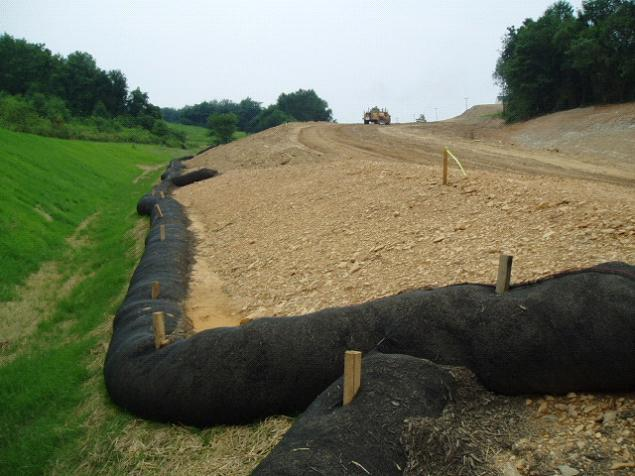 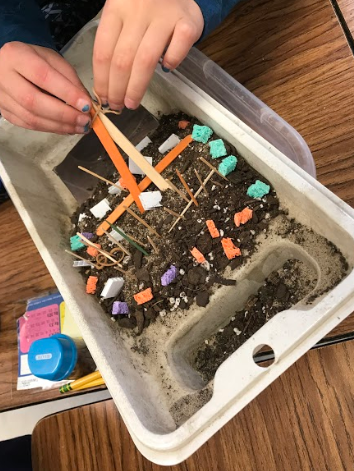 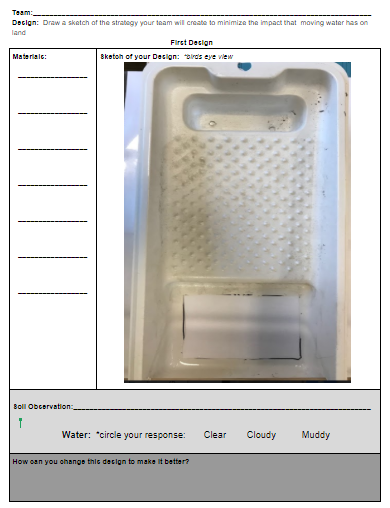 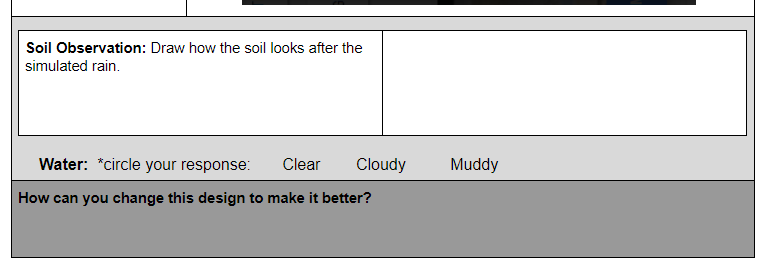 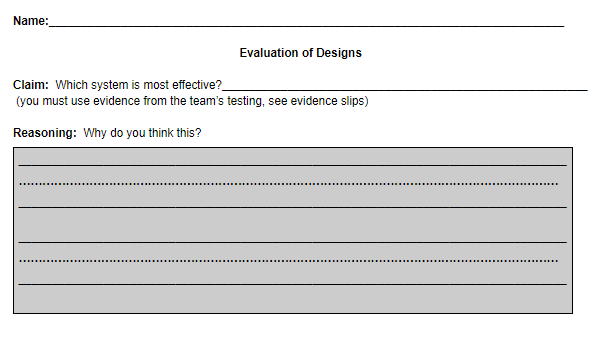 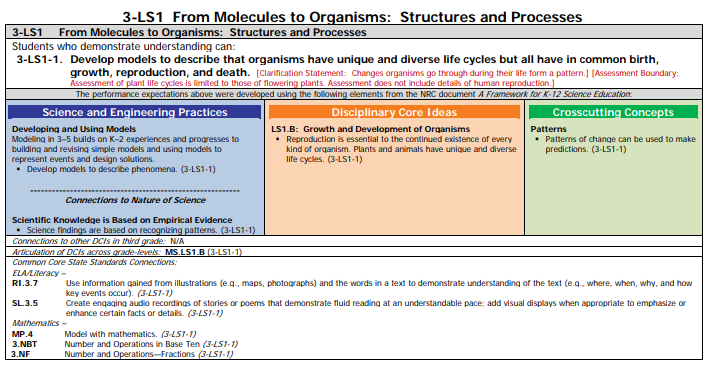 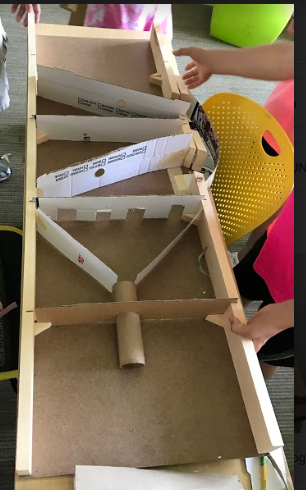 The Dam Project
Link to project